Figure 4. Correlation between the degree of separation between the FDI and APB CoGs and improvement in the variability ...
Cereb Cortex, Volume 19, Issue 9, September 2009, Pages 1968–1977, https://doi.org/10.1093/cercor/bhn224
The content of this slide may be subject to copyright: please see the slide notes for details.
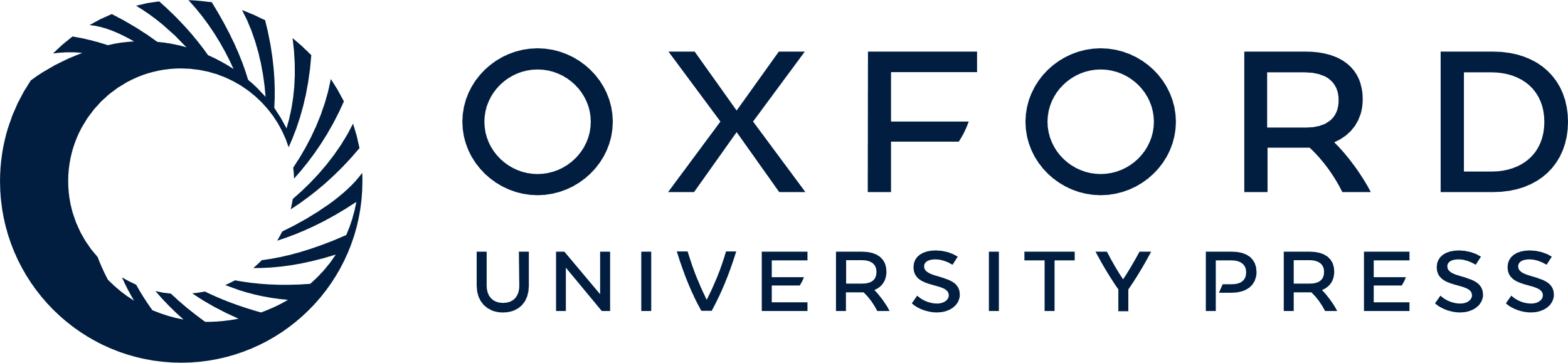 [Speaker Notes: Figure 4. Correlation between the degree of separation between the FDI and APB CoGs and improvement in the variability of movement profiles (CV of positive velocity peaks) during cyclic drawing with light pen pressure following NAS among dystonic participants. Greater separation of the cortical representations for FDI and APB was associated with larger decreases in the variability of movement profiles during cyclic drawing (r = 0.72, P = 0.018).


Unless provided in the caption above, the following copyright applies to the content of this slide: © The Author 2009. Published by Oxford University Press. All rights reserved. For permissions, please e-mail: journals.permissions@oxfordjournals.org]